Daily Routine
Sit in your appropriate seat quietly
All back packs on the floor
All cell phones away
All IPods off and headphones out of your ears
Have all necessary materials out
No food or drink except for water
Bell Work
Why are solar eclipses so rare?


What are scale models?
Announcements
No Homework
Modeling the Solar System
The Solar System: 
Is Pluto a planet or a dwarf planet?
Today we will
Create a scale model of the solar system
Spend 10 minutes finishing yesterday’s scale calculations
Scale Model of the Solar System Lab
Daily Routine
Sit in your appropriate seat quietly
All back packs on the floor
All cell phones away
All IPods off and headphones out of your ears
Have all necessary materials out
No food or drink except for water
Bell Work
What are neap and spring tides?


What does the scale 1 cm = 100 km actually mean?
Announcements
No Homework
Modeling the Solar System
The Solar System: 
Is Pluto a planet or a dwarf planet?
Today we will
Create a scale model of the solar system
Get into your groups from yesterday and finish yesterday’s scale model.
Daily Routine
Sit in your appropriate seat quietly
All back packs on the floor
All cell phones away
All IPods off and headphones out of your ears
Have all necessary materials out
No food or drink except for water
Bell Work
Why does the moon go through different phases?


Why don’t we see the far side of the moon?
Announcements
No Homework
Modeling the Solar System
The Solar System: 
Is Pluto a planet or a dwarf planet?
Today we will
Create a scale model of the solar system
Formation of the Solar SystemNebular Model
A nebula is molecular cloud made up of gas, ice and dust particles
These nebular clouds are the birthplace of stars and planets
Scientists believe that the sun and solar system formed out of a nebula about 4.6 billion years ago
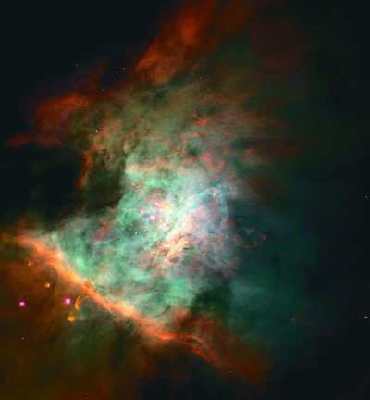 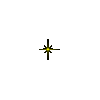 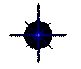 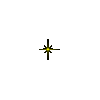 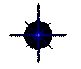 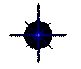 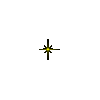 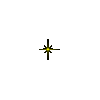 11/15/99
Norm Herr (sample file)
Making the Solar System:It’s Like Making Pizza!
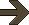 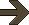 11/15/99
Norm Herr (sample file)
Solar System Formation Step 1:Gravitational Collapse
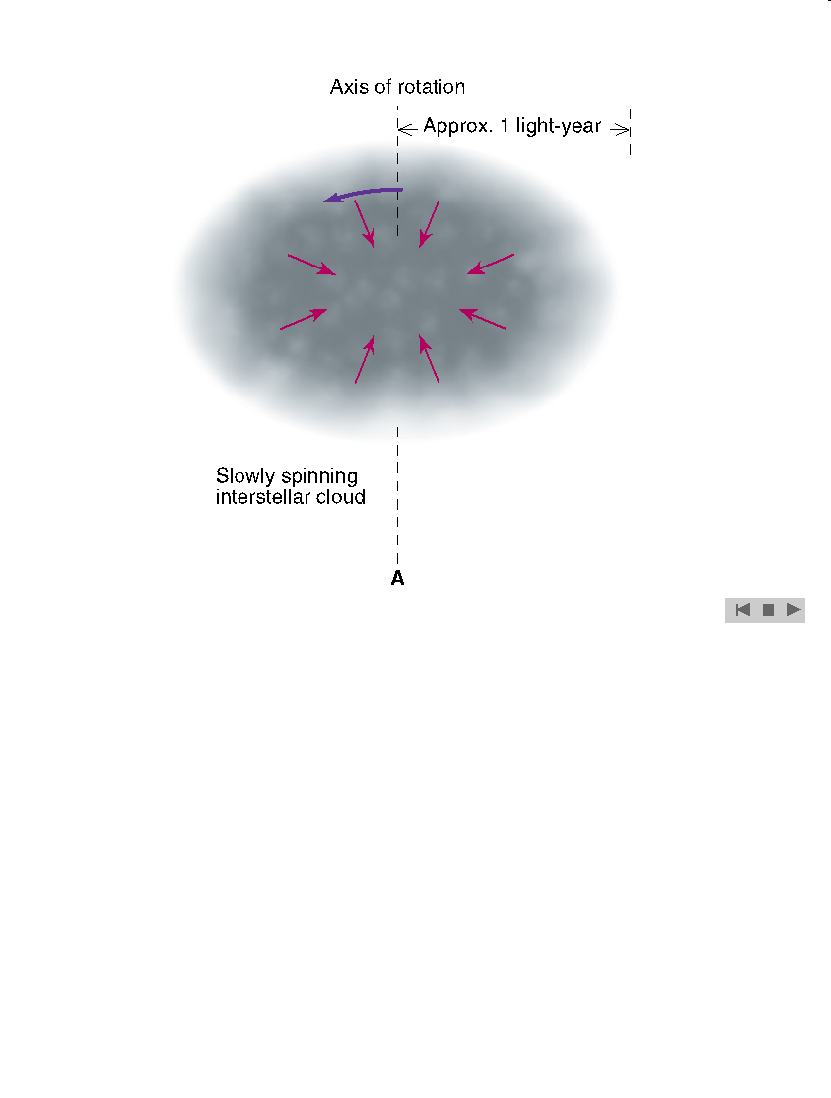 Shock waves from a nearby exploding star cause the Nebula slowly shrink or collapse 
As more material collapses, the stronger the gravitational pull inward is
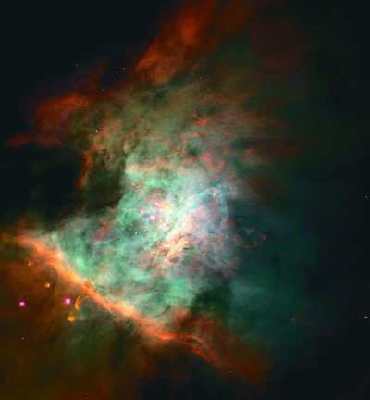 Solar System Formation Step 2:Angular Momentum
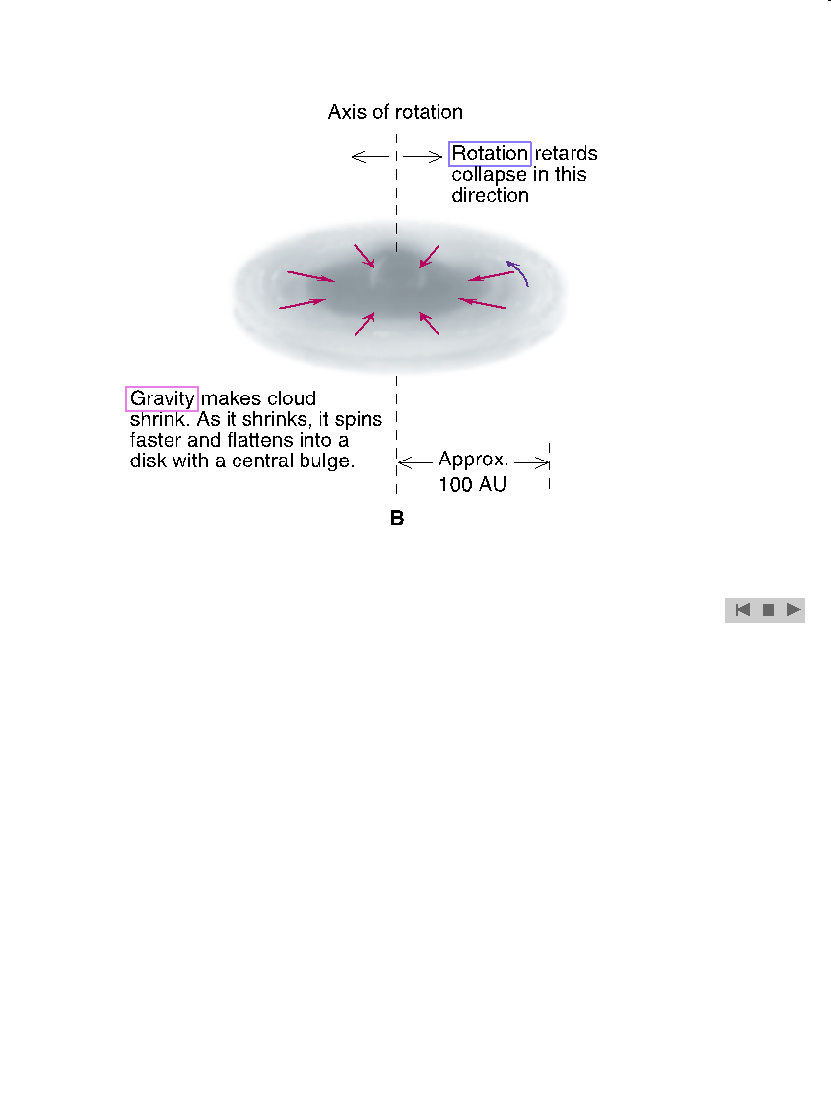 As it collapses, or shrinks it spins faster into a disk shape due to angular momentum
A center bulge develops at the center of the spinning disk
This explain why the planets orbit in the same direction
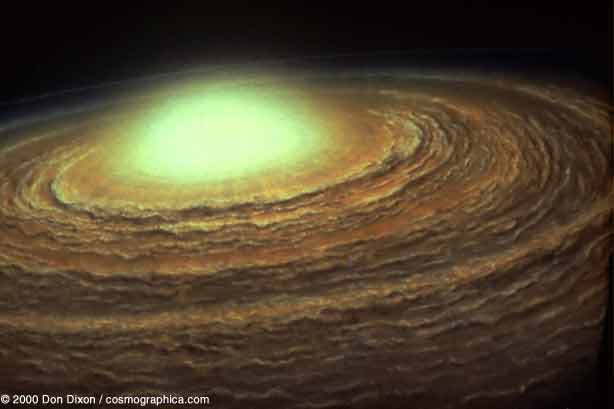 Solar System Formation Step 3:Condensation
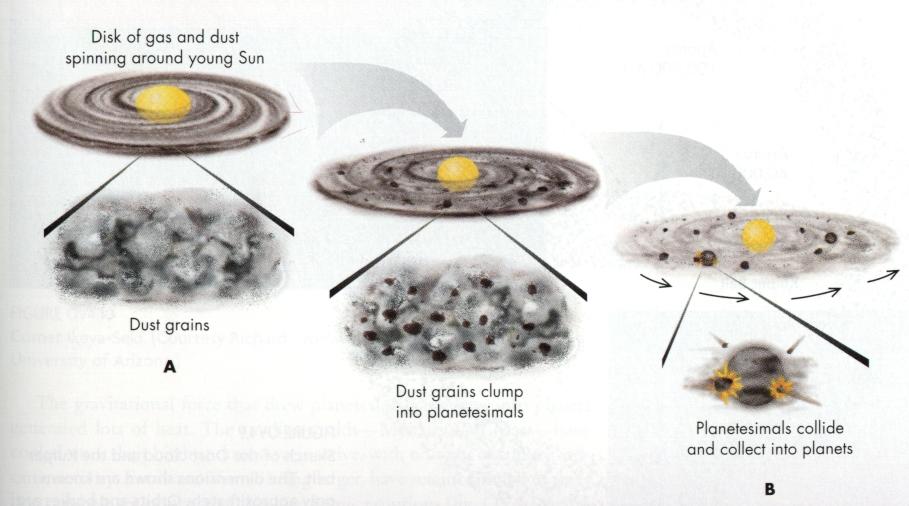 Condensation causes gas particle to become solid dust particles

These particles start to stick together like dust bunny’s on the top of your TV
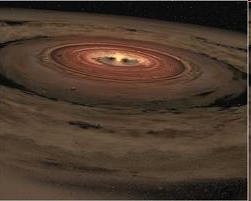 Rocky Planets vs. Gassy Planets
Hot Inner Disk: Rocky planets formed 
in the inner solar nebula disk because 
only rocky material (iron, silica) 
could condense and solidify
Icy
Particles
Rocky 
particles
Cold Outer Disk: Gassy planets formed 
in the outer solar nebula disk where it 
was cooler and gases (hydrogen, helium) 
could condense
Solar System Formation Step 4: Accretion
Accretion occurs as solid particles stick together becoming larger in size
The inner planets form as rocky material begins to clump together
Rocks collide to make boulders, boulders collide to make small planets (planetesimals)
The outer planets from as icy material clumps together
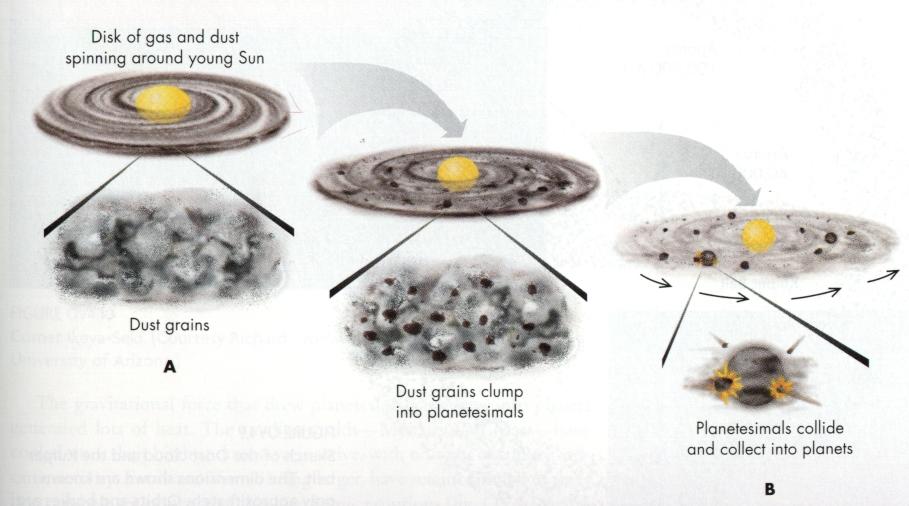 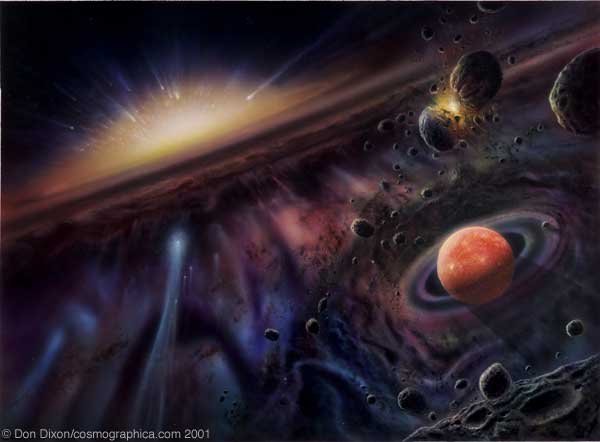 Solar System Formation Step 5: Bombardment
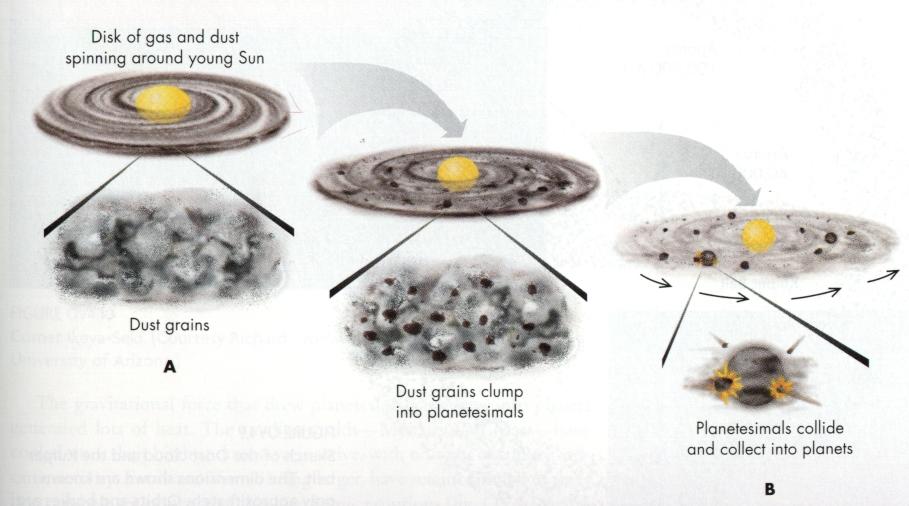 The newly formed planets now have enough gravity to pull in the remaining debris in the solar system
As a result, planets are being bombarded by asteroids and small planets
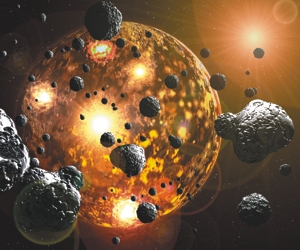